Resident Research 2023-2024
Andrew P. DeFilippis, MD
APD for Research
Why do Research During Residency?
Gain exposure to a new experience
Opportunity to work independently on a project that is of interest to you
Participating in Scholarly Activity (ACGME requirement)
Enhance your fellowship application
Having a research product
Strong recommendation letter from your mentor
Present at a national meeting
Unique contribution to the world
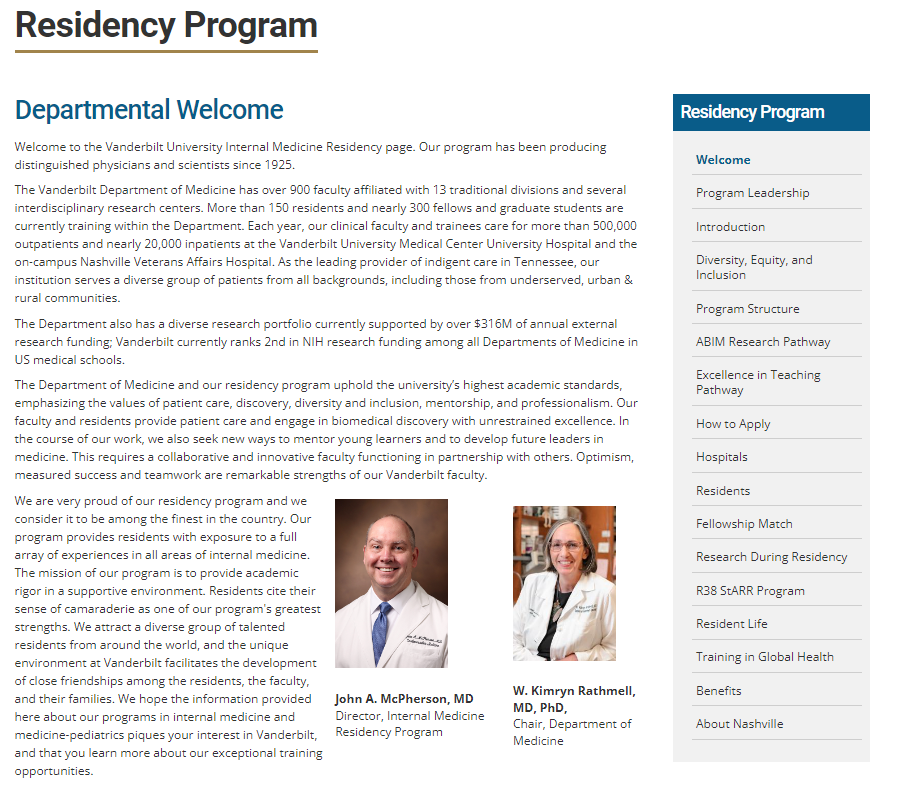 Key steps to get started
Resident Research Liaisons Current Liaisons
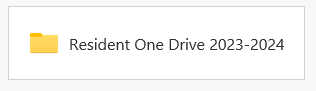 Intern Year Research Road Map—Key concepts
Research Clinic (Spring)
Research mentor meeting(s)
IRB Submission
Secure data
Data analysis plan
Research Clinic (Fall)
Research Mentor Meeting(s)
Identify Research Topic
Identify Topic Specific Resources
Identify abstract deadline
July 1, 2023
Admin Day (Q 6wks)
F/U Research Mentor Meetings
Review literature on your topic
Consistent work on project
Admin Day (Q 6wks)
Research Liaison Meeting(S)
Schedule Research Mentor Meetings
Top Tips for Resident Research
Start Early.  Know abstract deadlines.  
Tackle a focused problem using existing databases
Be Proactive / Take ownership
Set realistic goals and expectations
Follow through / max 48 hour response time to requests
Plan ahead for abstract submissions
Use institutional resources
Utilize connections you make in clinic and on the wards
Submit all required documentation
Finances
Department of Medicine offers up to $1000 per academic year per resident to help fund conference attendance for accepted presentations

Logistics
Look ahead at your schedule for conference dates as soon as you submit
You are responsible to find and arrange shift coverage or request days off in advance
The chiefs can help discuss strategies with you to figure out coverage
How to Present your Work as a Resident
Thank You
andrew.defilippis@vumc.org